Water
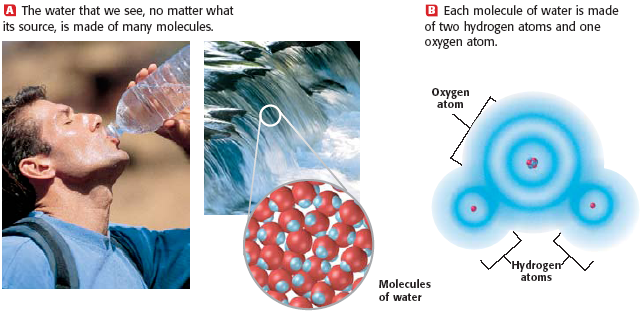 Water is polar because the oxygen and hydrogen share electrons UNEQUALLY
Polar molecules- have a positive end and a negative end

Non polar molecules- have no partial charges
Example- oil

Polar molecules are attracted to other polar molecules!!!

Oil and water don’t mix!
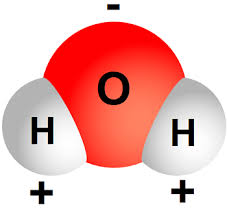 Charges in a Water Molecule
Hydrogen Bonding- a weak bond that attaches one water molecule to another water molecule
Oxygen has a partial negative charge and 
hydrogen has a partial positive charge
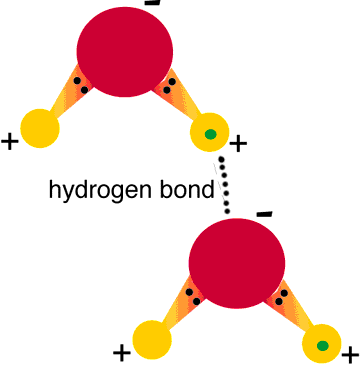 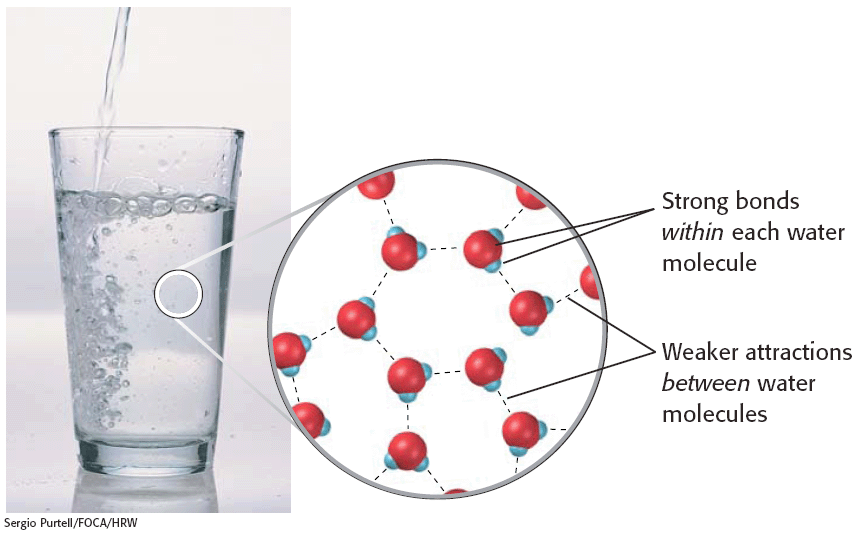 Hydrogen Bonding causes water’s properties
Cohesion

Adhesion
Cohesion-attraction between molecules of the same substance	example- surface tension
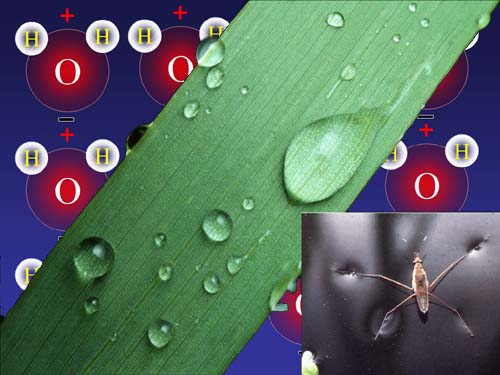 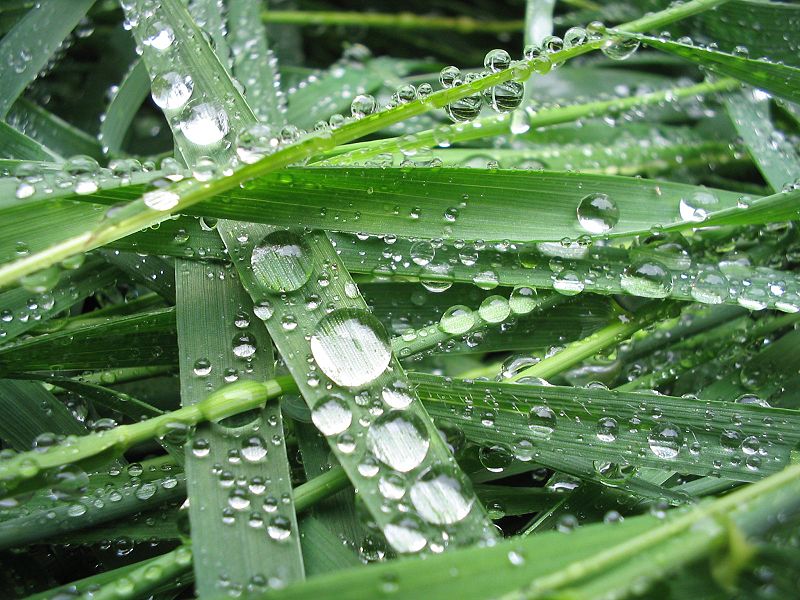 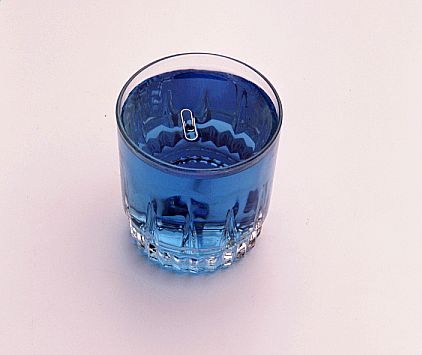 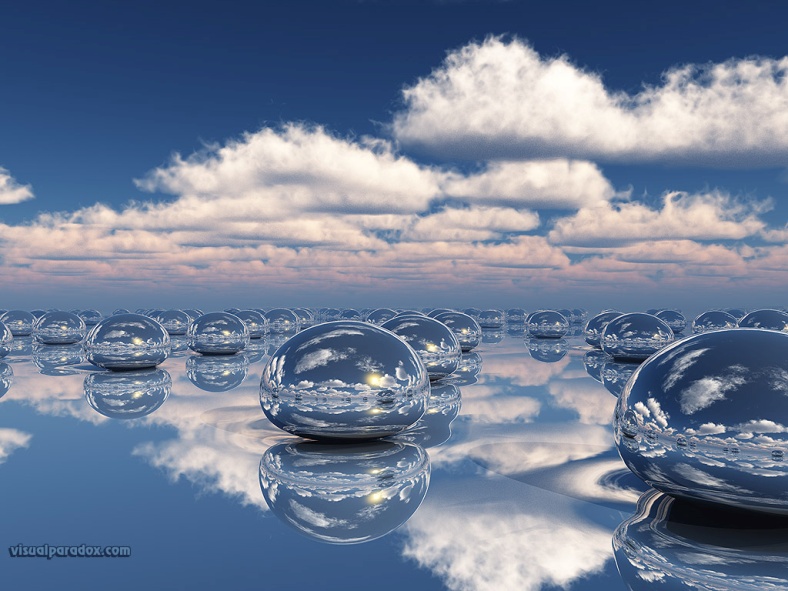 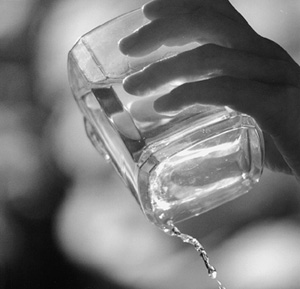 Adhesion-attraction between molecules 
of different substances
Adhesion
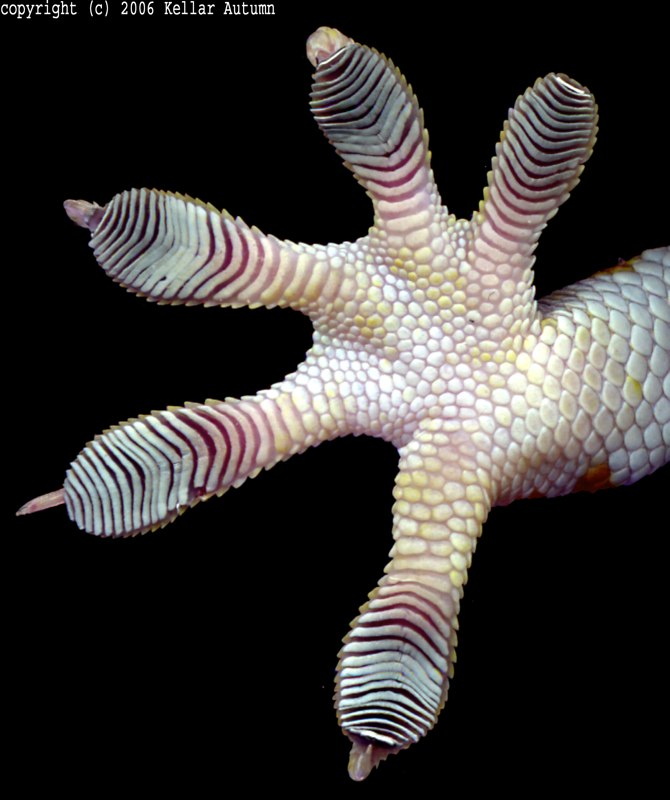 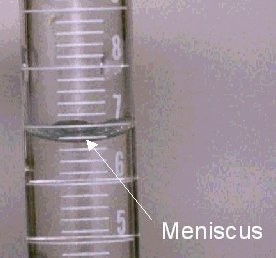 Mixture
2 or more substances physically combined
Types of Mixtures
Solution



Suspension
Solution- mixture where components are completely dissolved
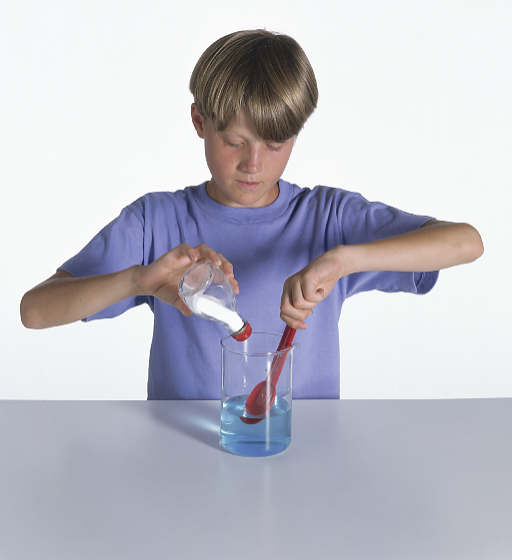 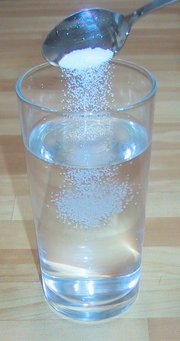 Parts of a Solution
Solvent- substance that does the dissolving
     example: water


Solute- substance that is dissolved 

      Example= sugar
Suspension- mixture where components are not completely dissolved
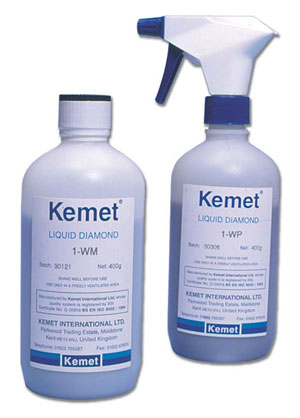 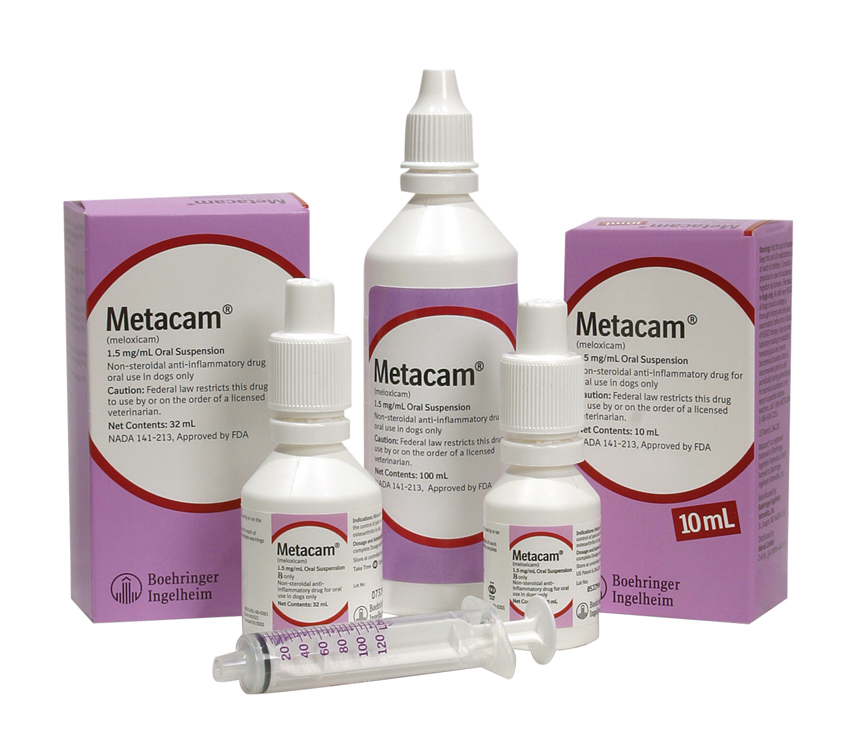 Acids and Bases
What makes something an acid or a base?
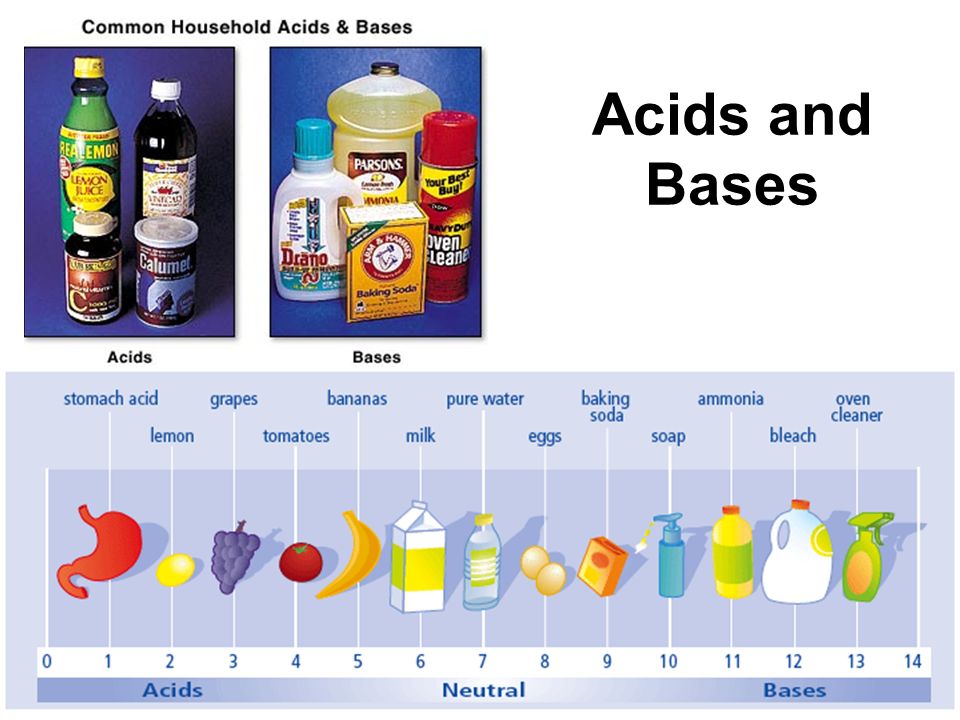 The amount of hydrogen ions it produces!
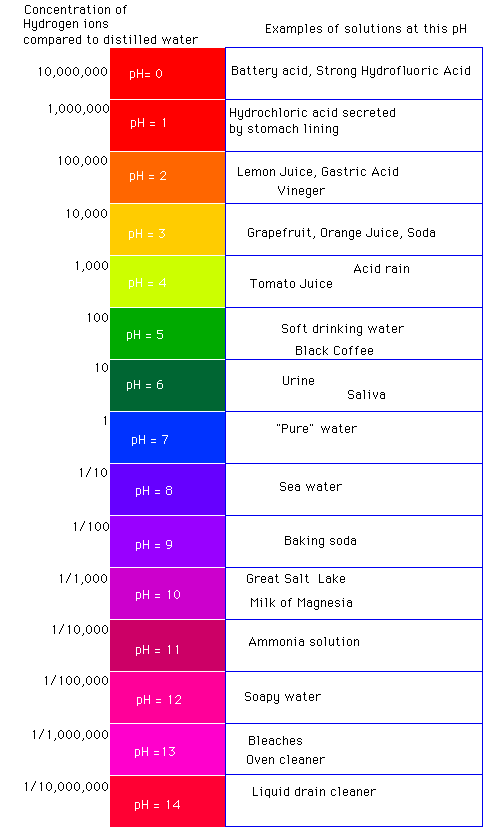 pH Scale- tells how acidic or basic a solution is
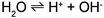 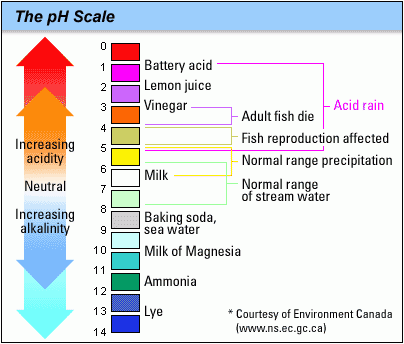 Acid- low pH (0-6), make more hydrogen ions (H+)than bases, taste sour
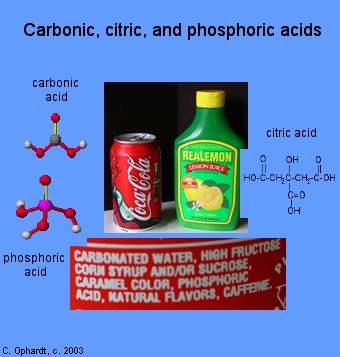 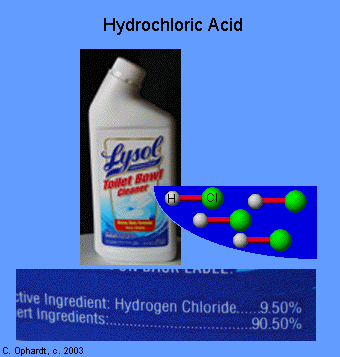 Base- high pH (8-14), make fewer hydrogen ions (H+) than acids, taste bitter
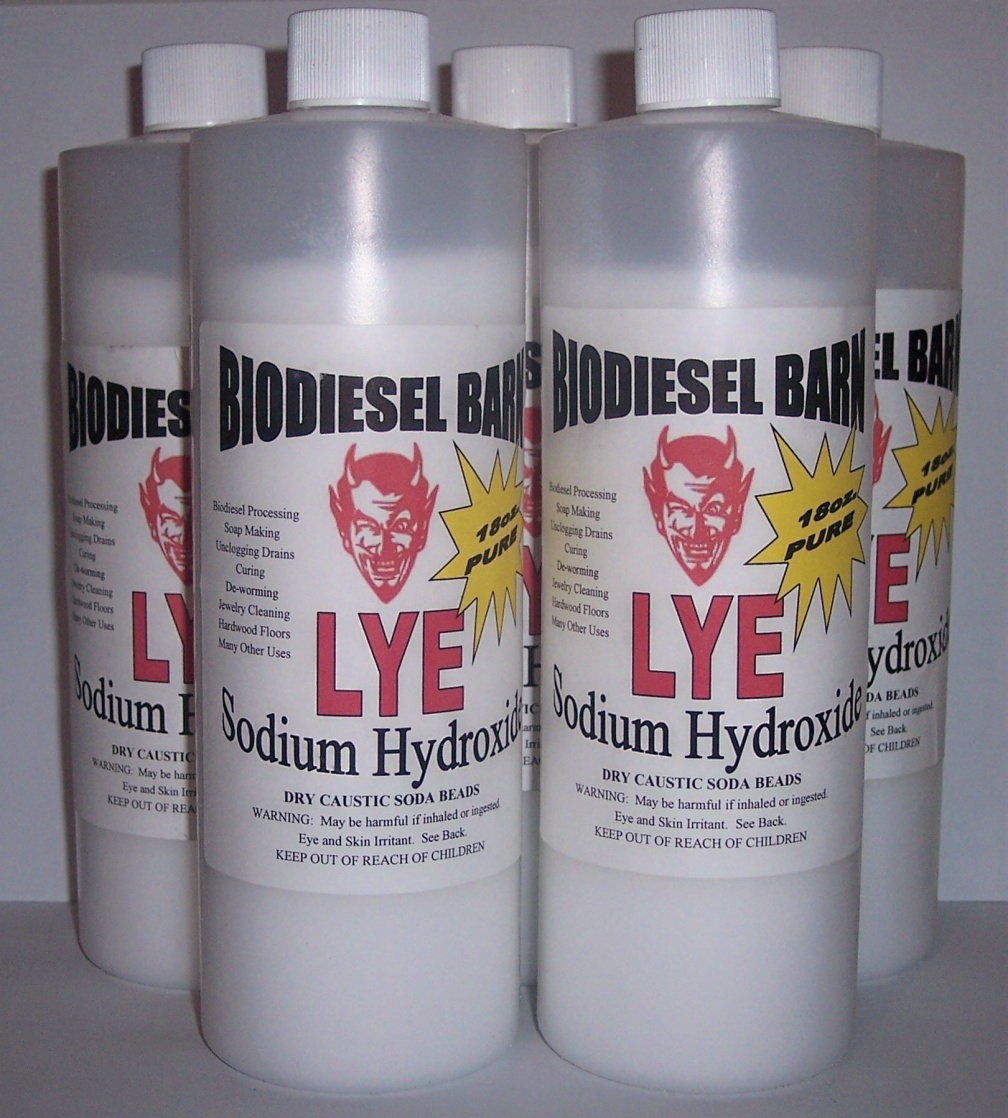 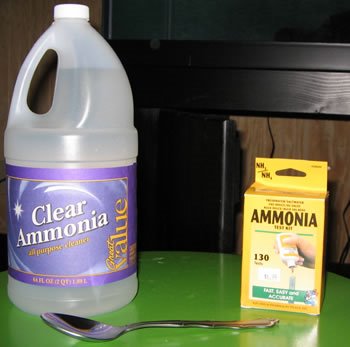 Buffer
Prevent rapid changes in pH

Can be weak acid or base